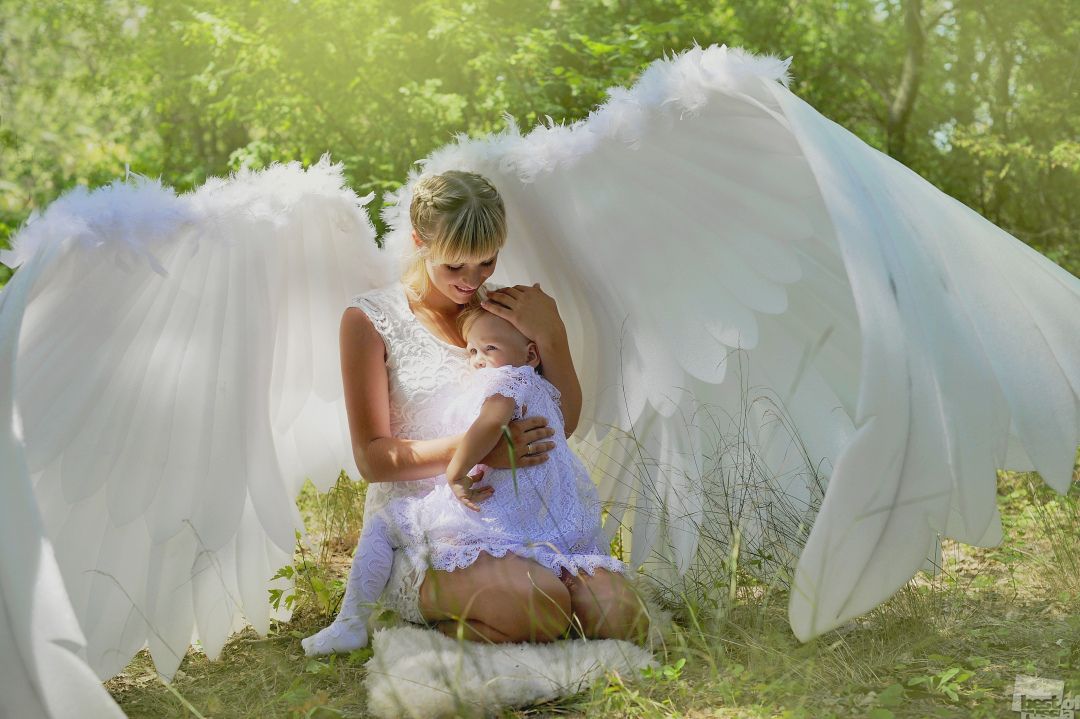 МАДОУ ЦРР №7
День матери
Группа № 7 «Ландыши»
Выполнила: воспитатель
Борисычева Е.В.
г.о.г.Бор
2020 Г.
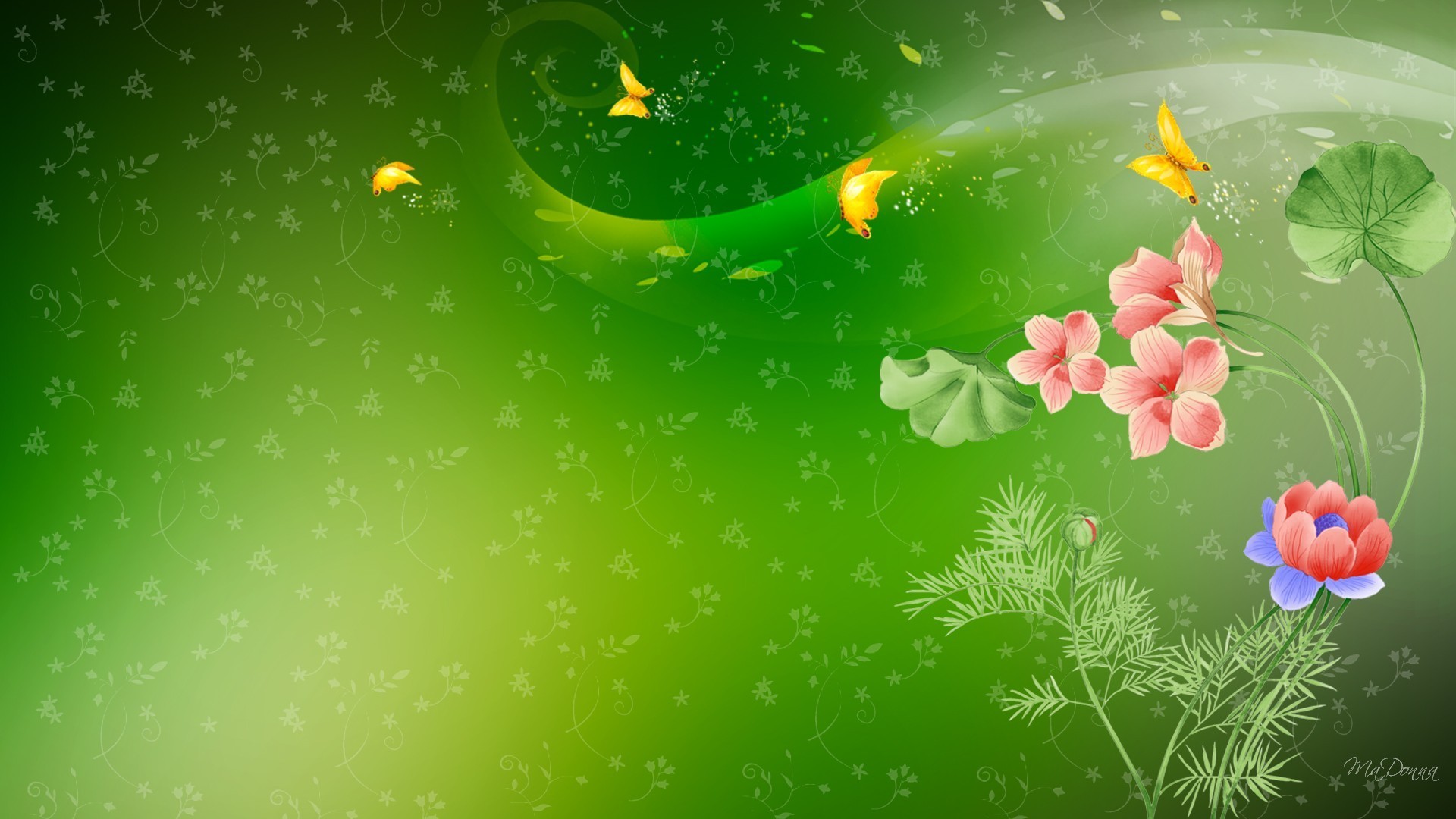 Кто на свете всех нас любит,Кто нас нежит и голубит?Называю ее я:Это мамочка моя!Мама, мамочка, мамуля,Больше всех тебя люблю я,Лучше нет тебя на свете,Знают это все, все дети!
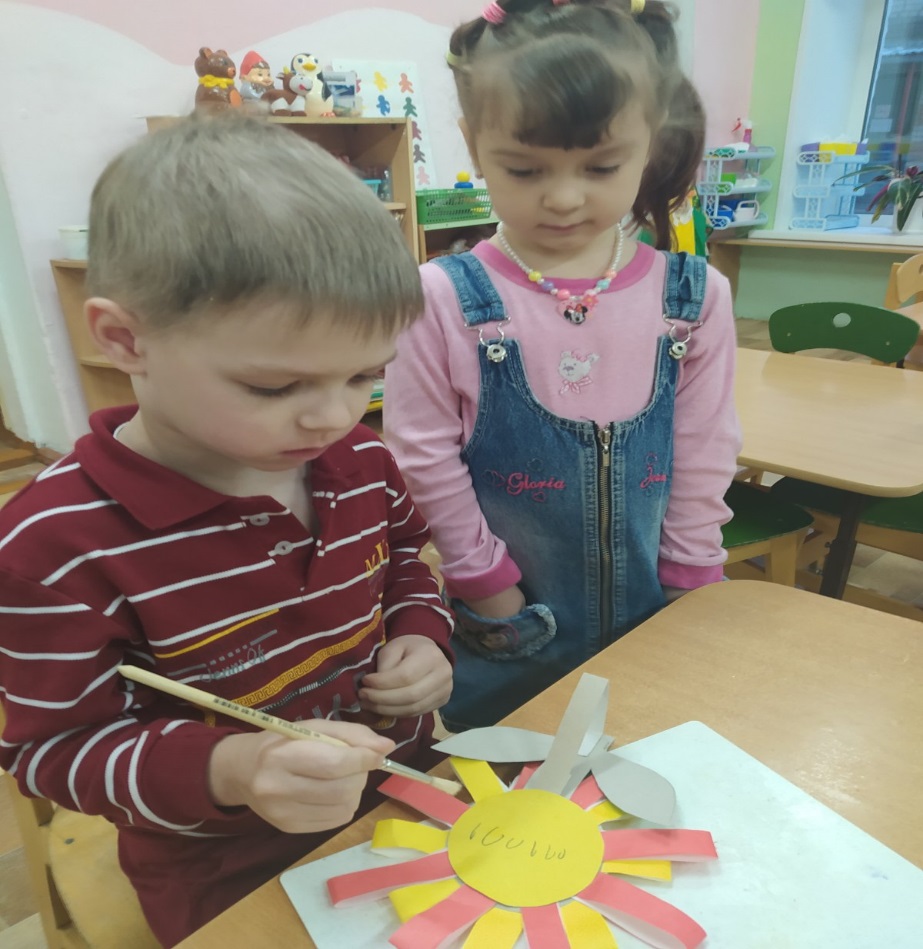 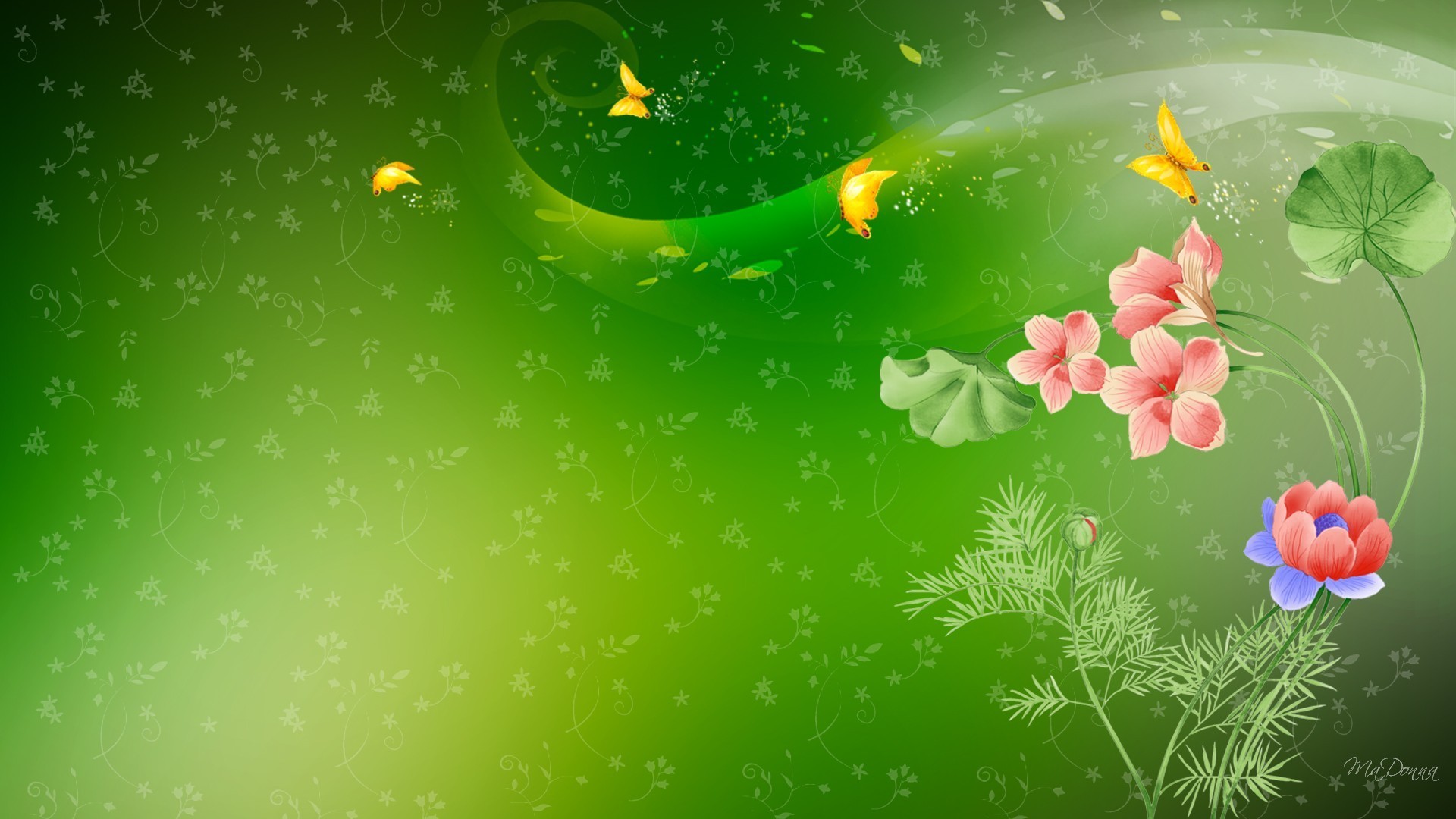 Подарю я маме синенький цветочек,Расскажу ей сказку и прочту стишочек,Песенку спою и крепко обниму,Поцелую и скажу, что ее люблю!Быть всегда со мной маме я желаю,Так я мамочку мою с днем мамы поздравляю!
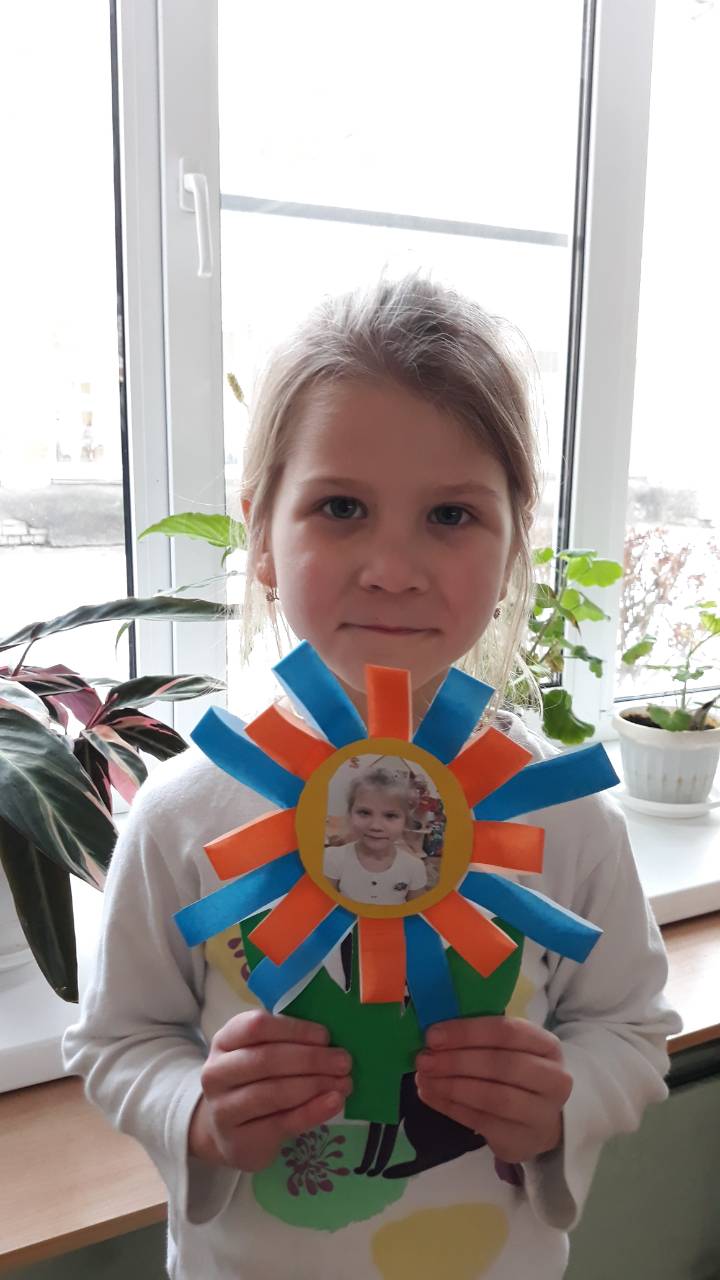 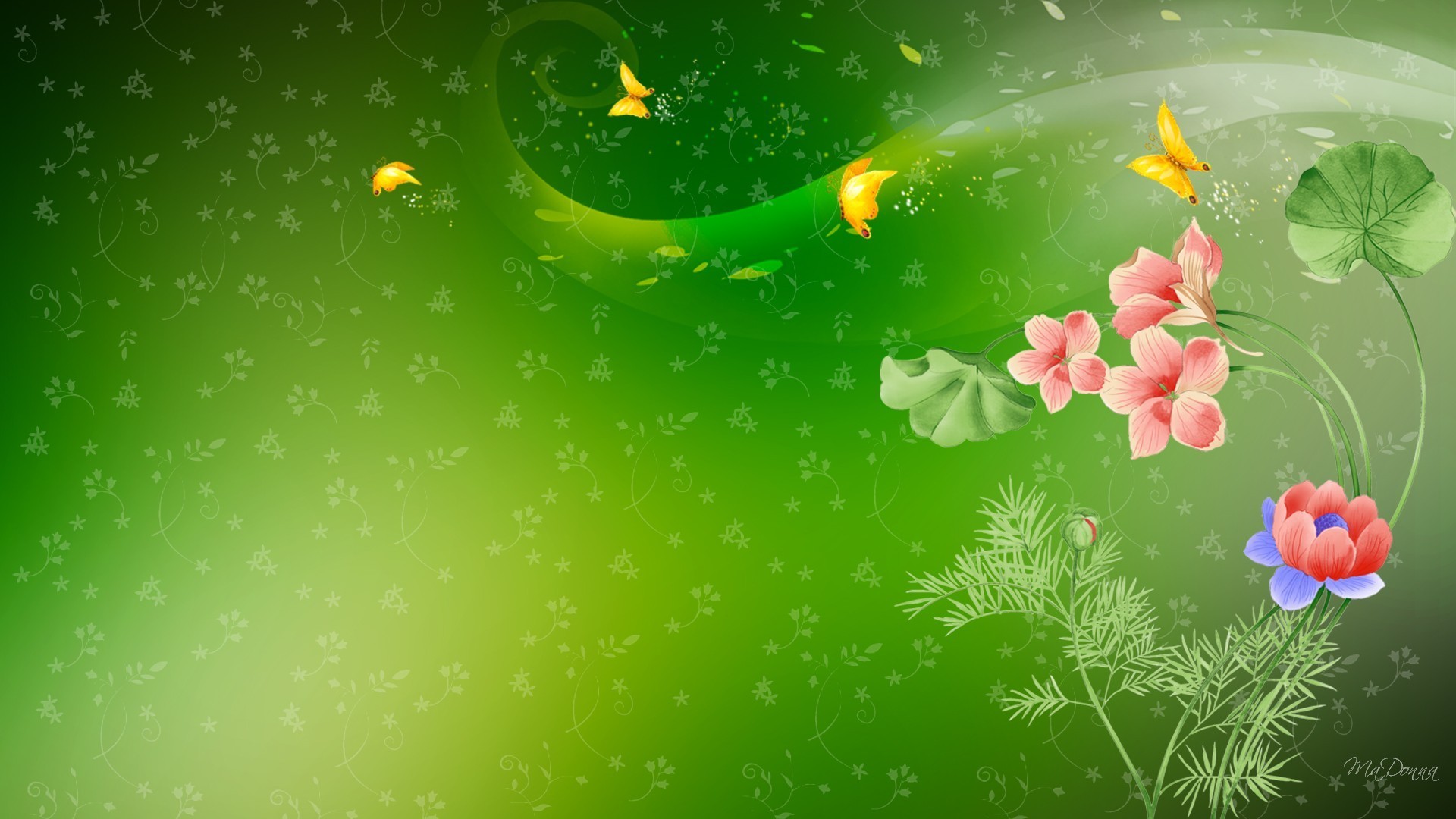 Мама — нежная улыбка,
Мама — солнышко с небес,
Мама — светлый ангелочек,
Лучшее из всех чудес.

Мама — теплые ладони,
Мама — глазки доброты,
В этом мире всех прекрасней,
Мама, всех любимей ты!
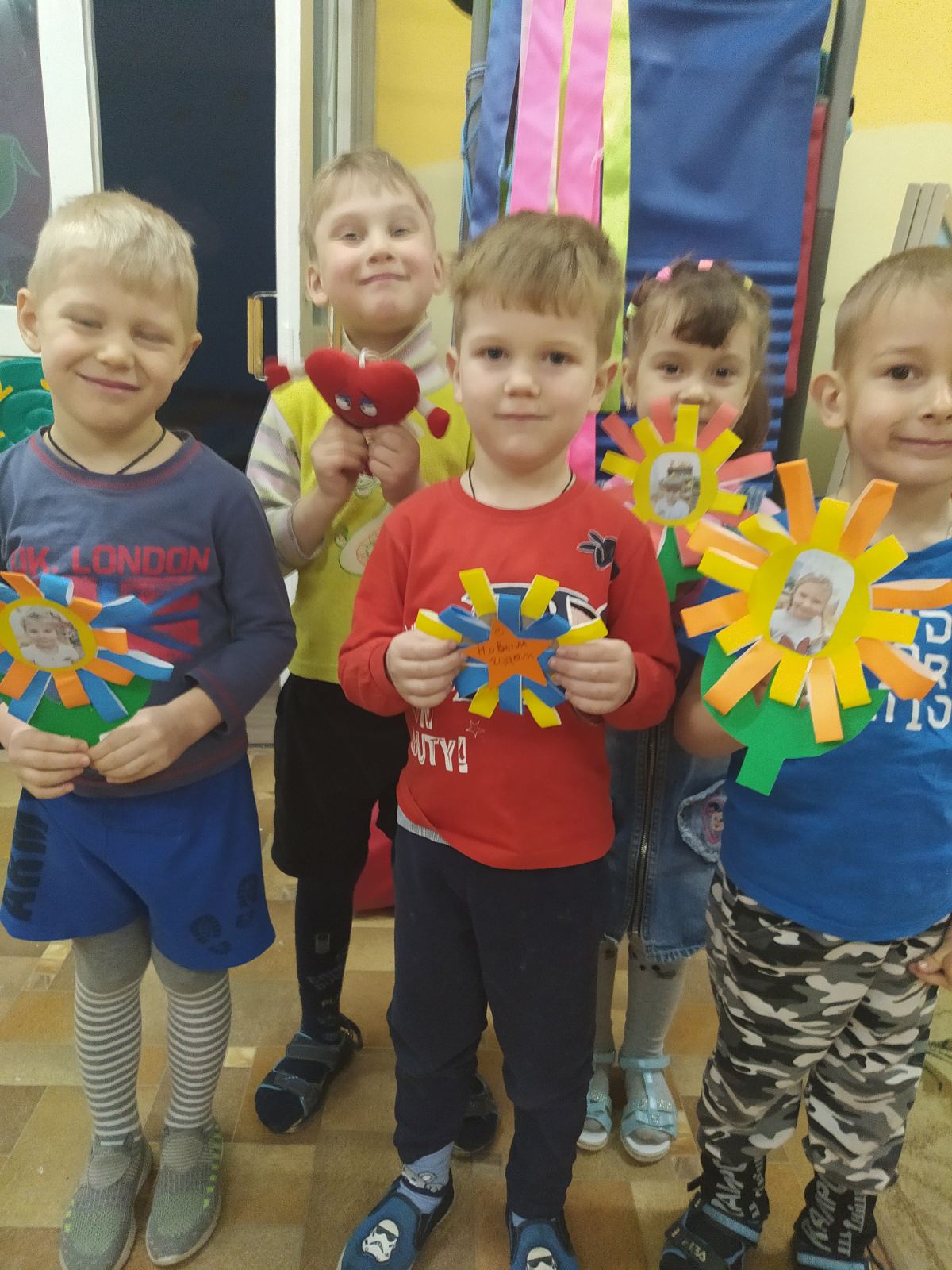 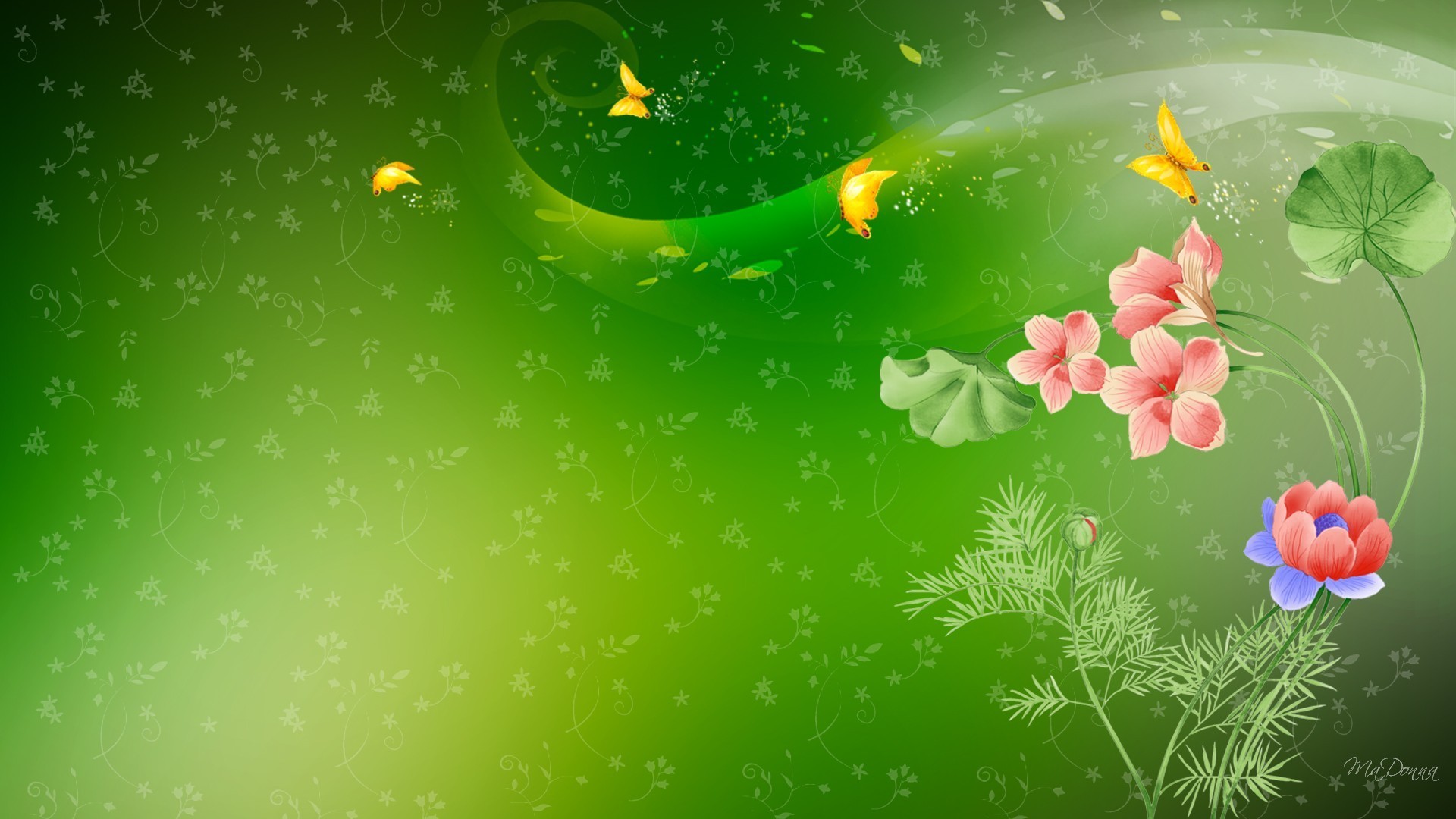 Пусть мамы улыбаются,
Не плачут никогда,
Пусть все мечты сбываются
У мамочек всегда!

Пусть солнце ярче светит,
Душа танцует вальс,
Пусть радуют вас дети,
С Днем матери всех вас!
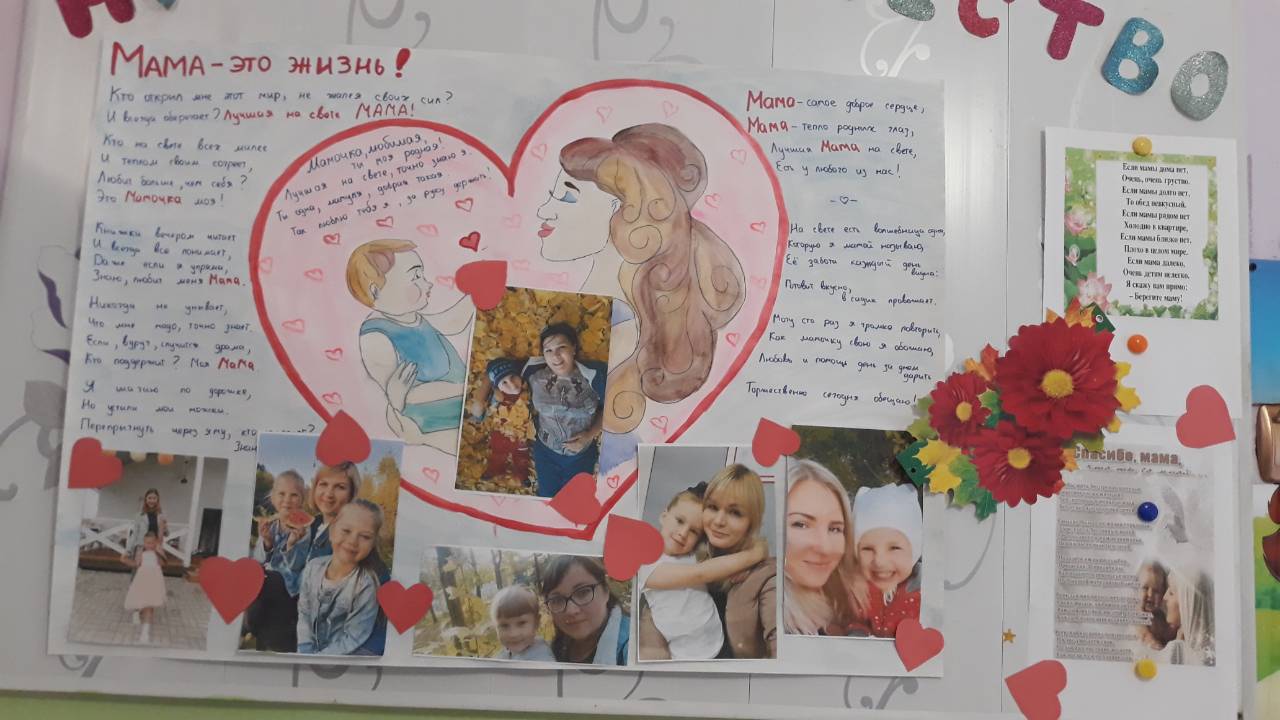 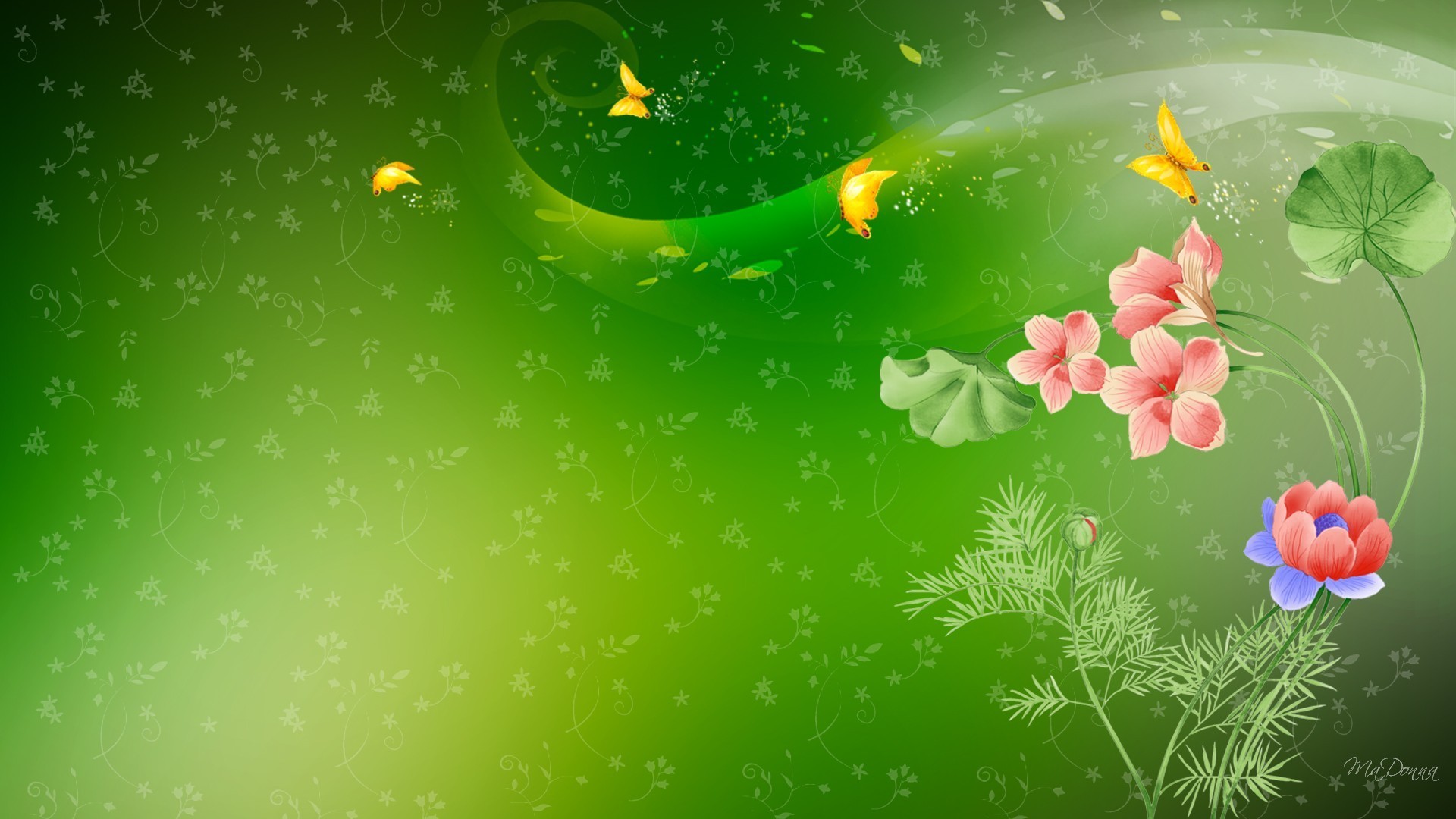 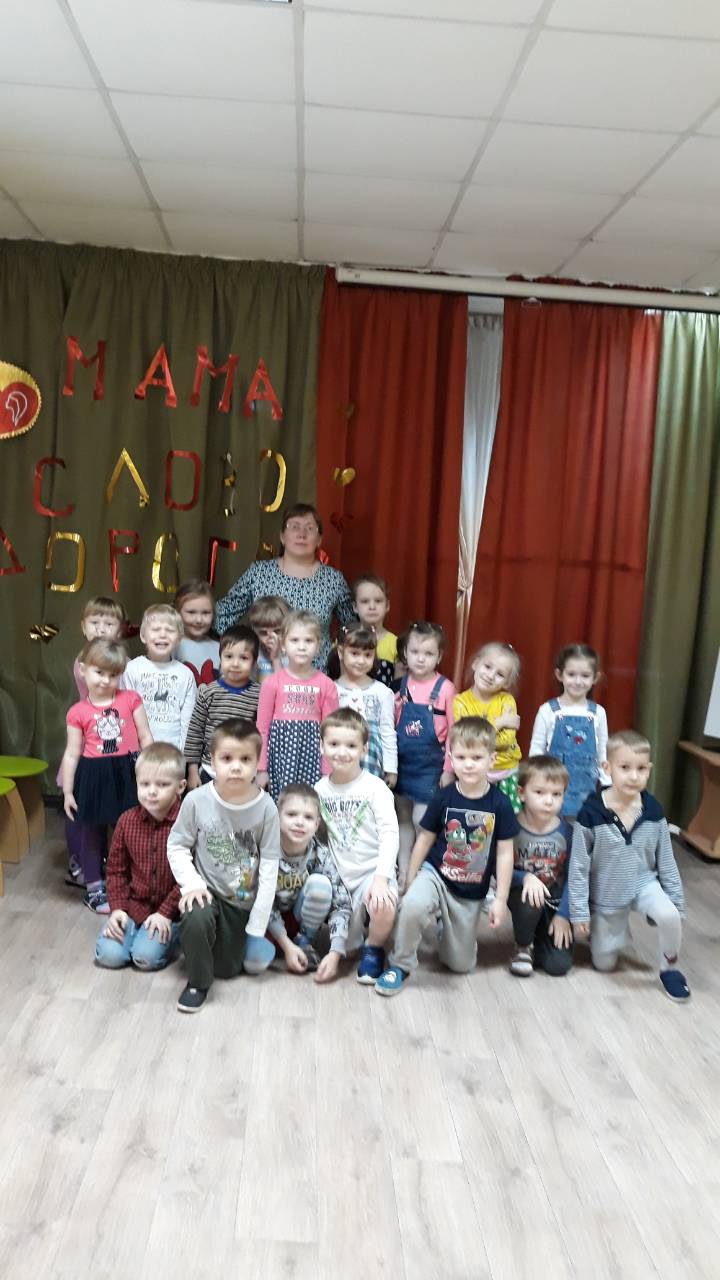 Каждую маму хотим мы поздравить,
И никого в стороне не оставить,
Счастья волшебного вам пожелать,
Быть молодыми и не уставать.

Чтобы дарить по утрам нам улыбки,
Чтобы указывать нам на ошибки,
Чтобы воспитывать нас и учить
Мир наш такой необъятный любить!
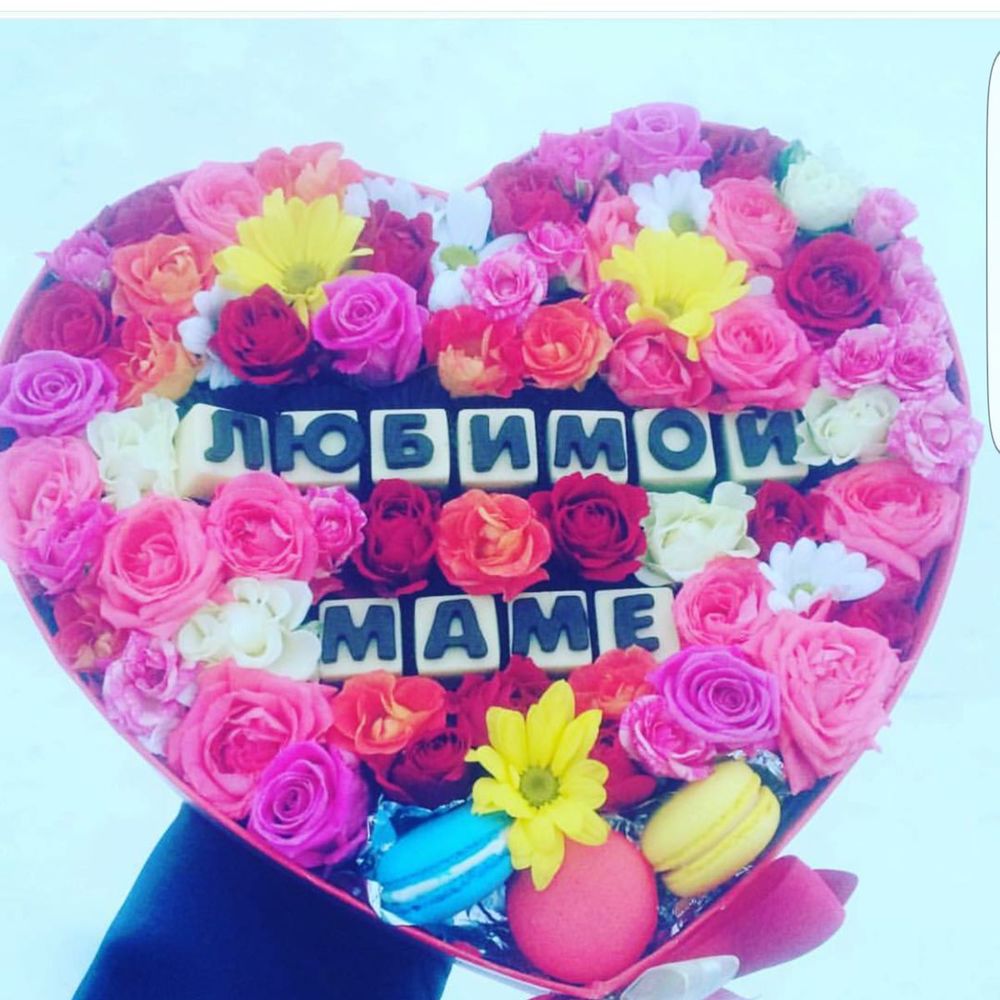 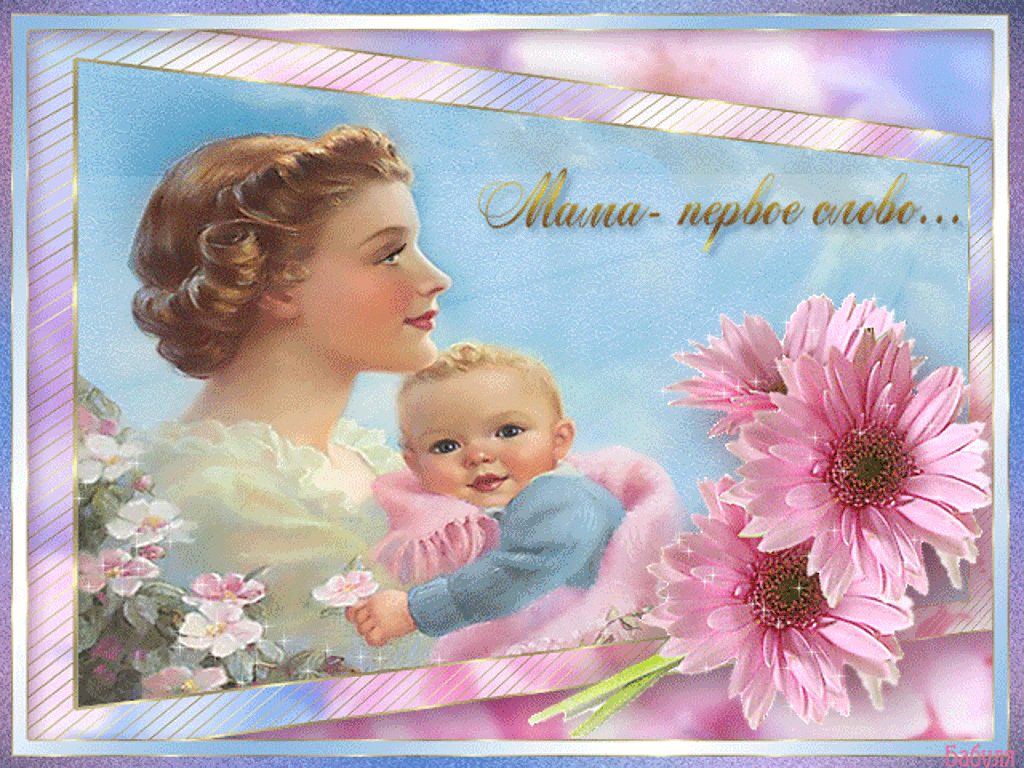 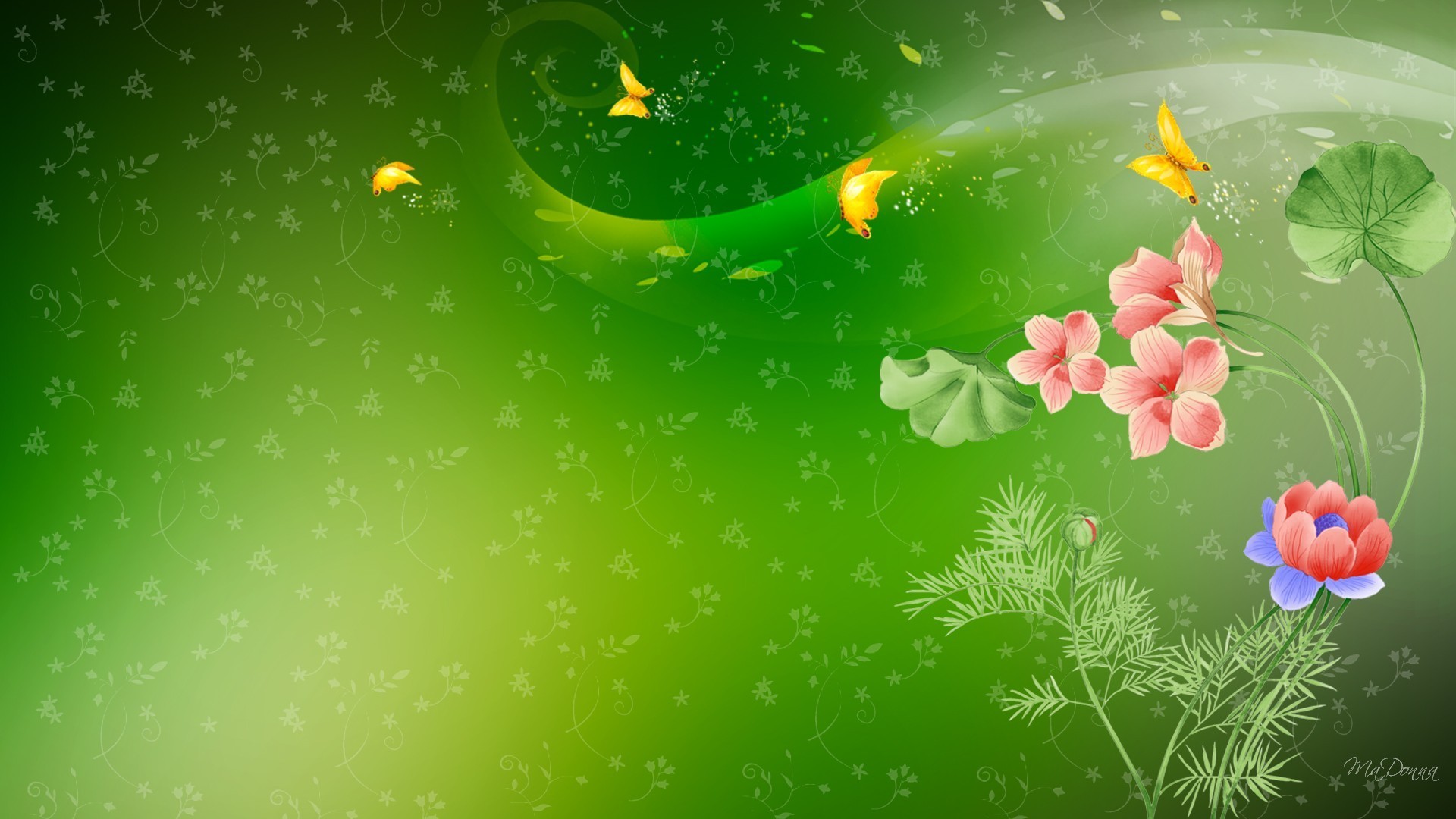